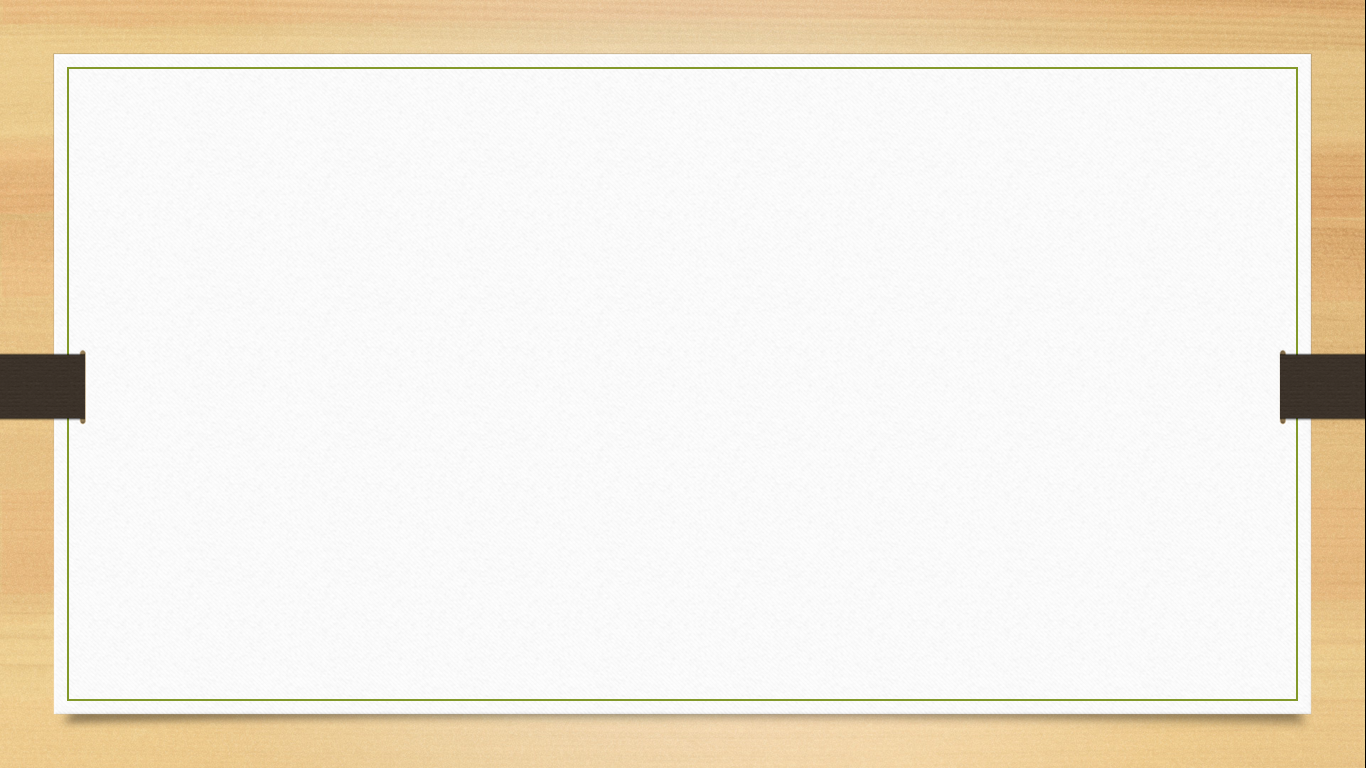 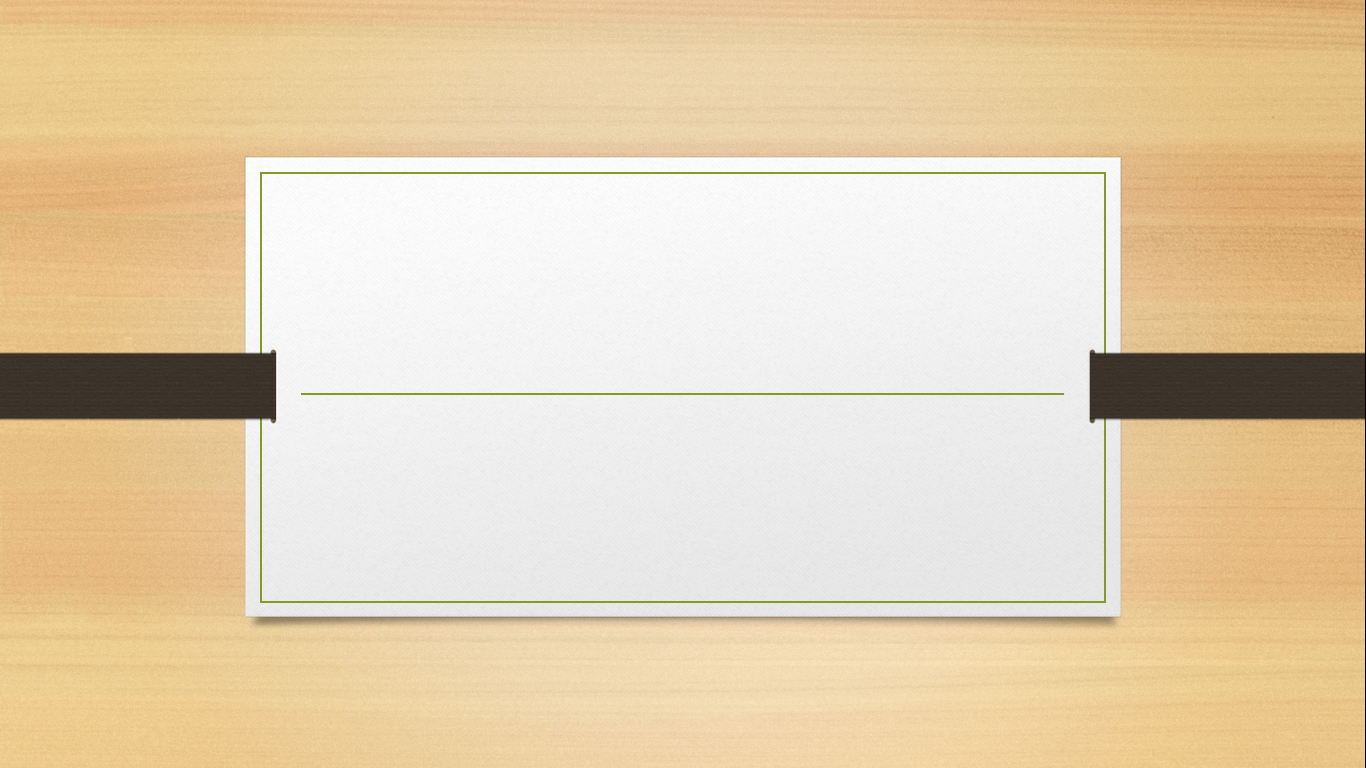 VARGA NOÉMI 
REKLÁM MANAGER
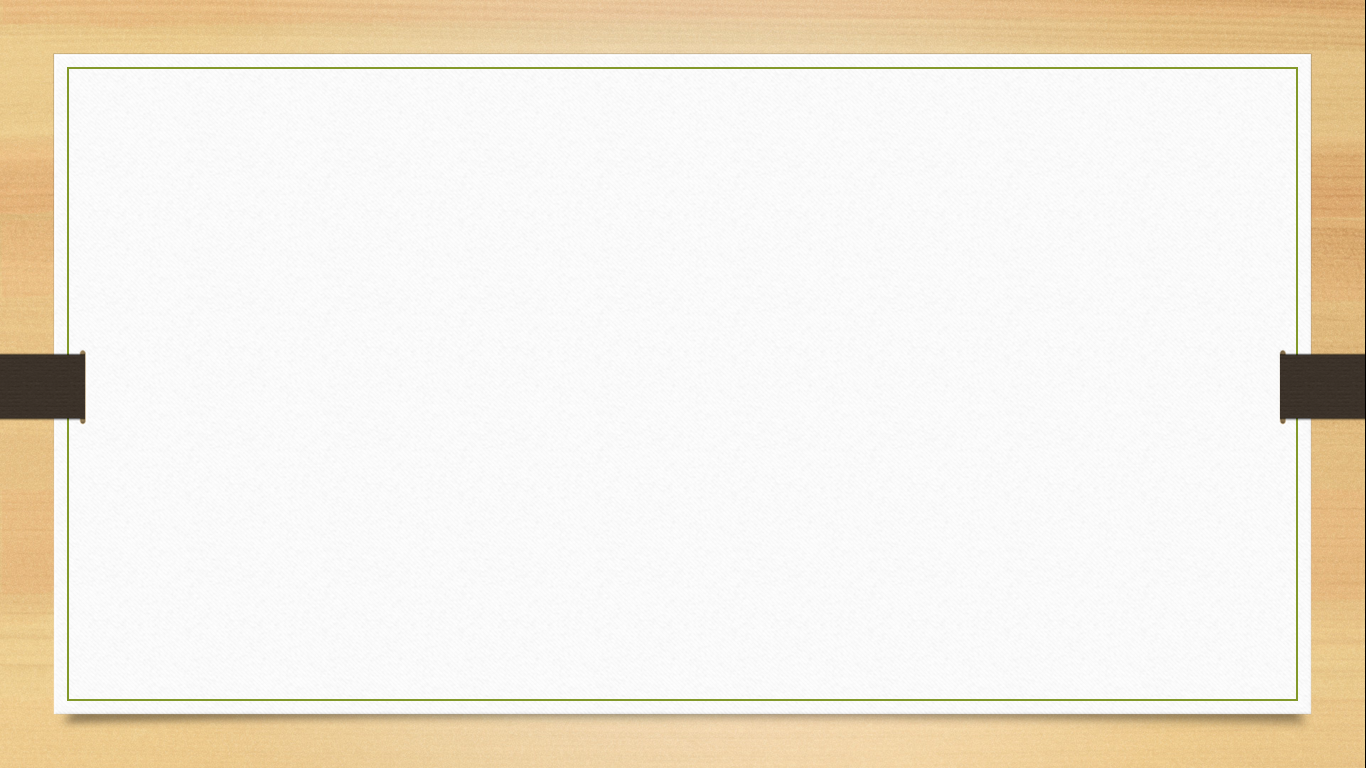 REKLÁM CÉLJA
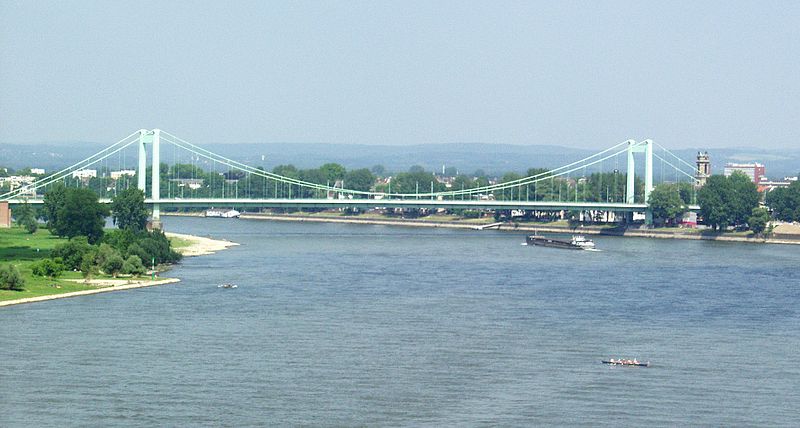 KÍNÁLAT
KERESLET
REKLÁM EGY HÍD
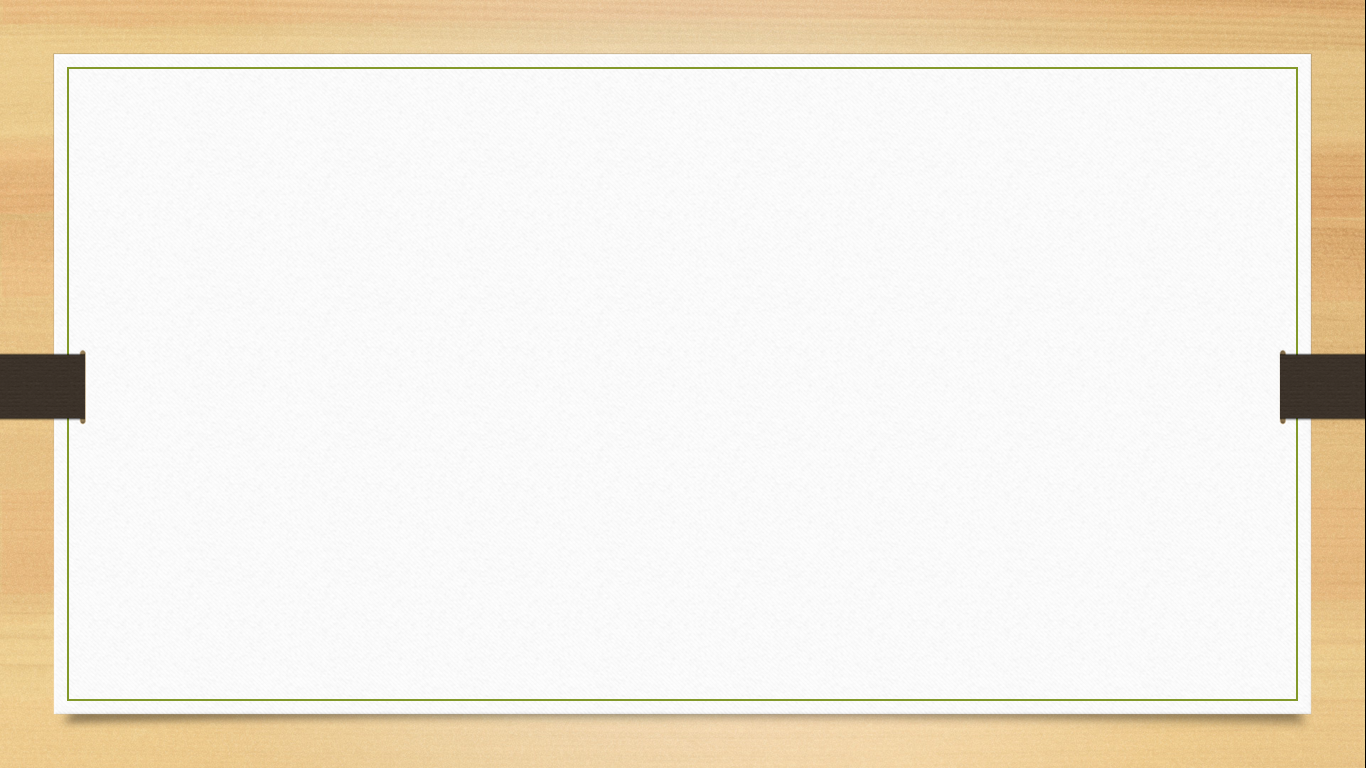 REKLÁM FONTOS FELADATA HOGY 
FELHÍVJA A FIGYELMET ÜZLETÜNKRE
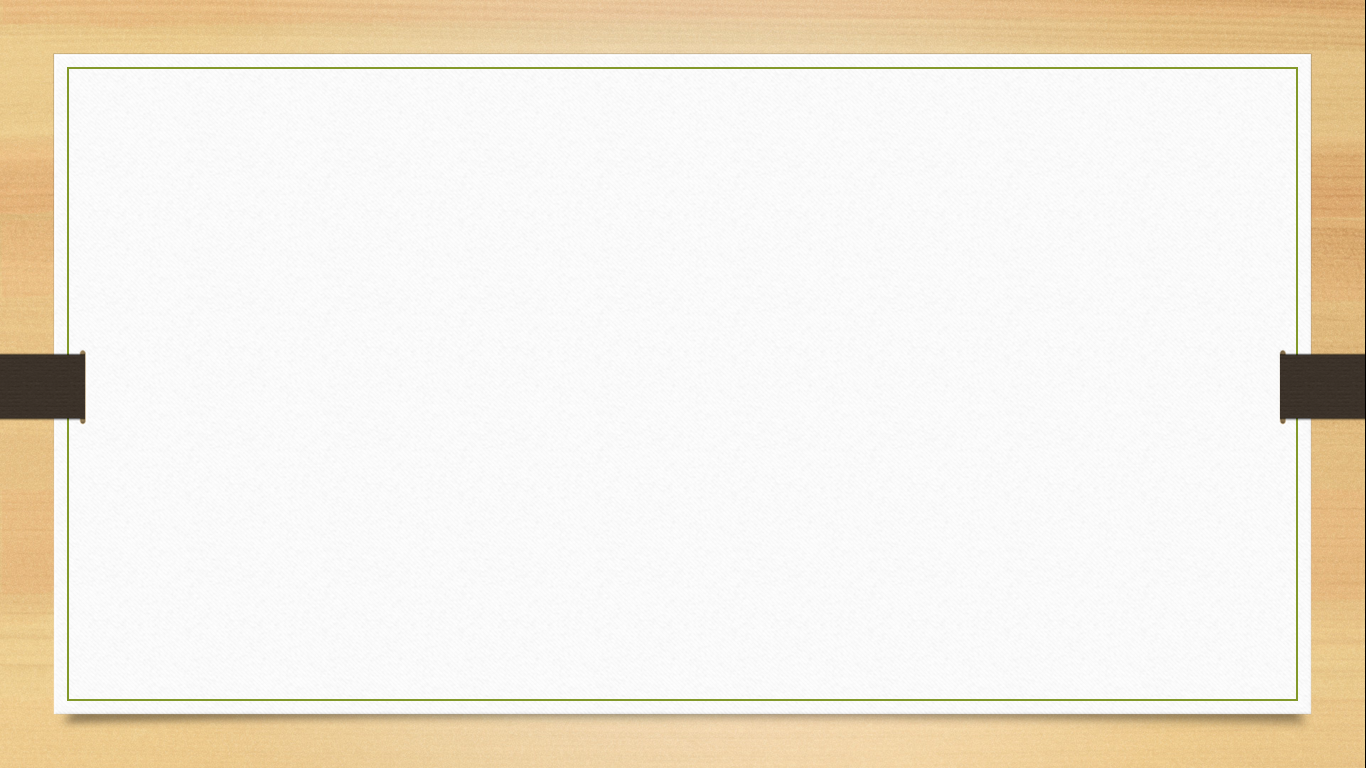 ÜZLETÜNK NEVE:
ÁLMODD MEG A CSODÁT
LOGÓ
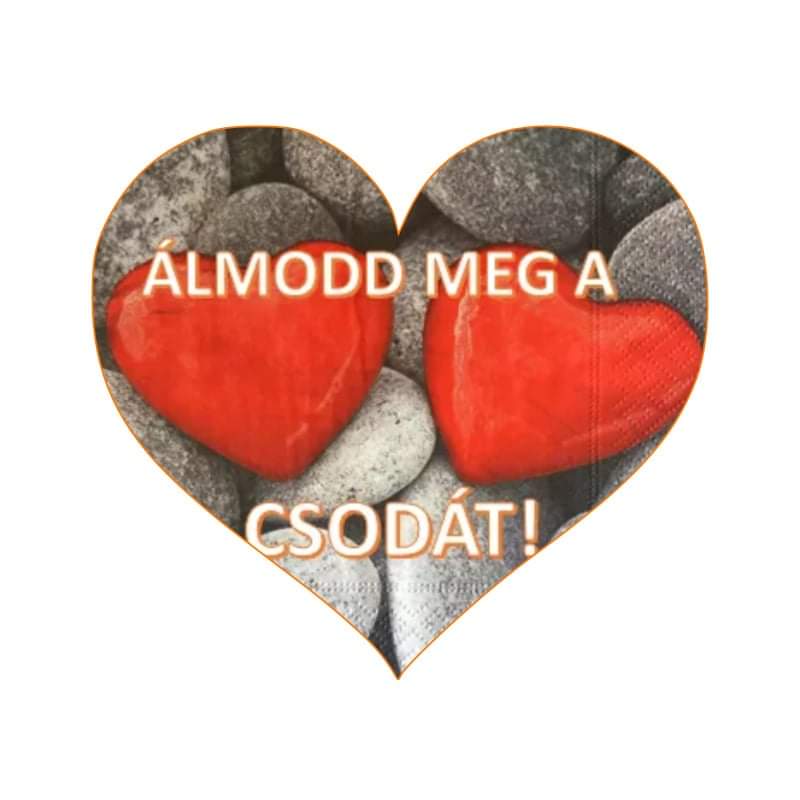 NE ÁLMODD AZ ÉLETED ,HANEM ÉLD AZ ÁLMAID !
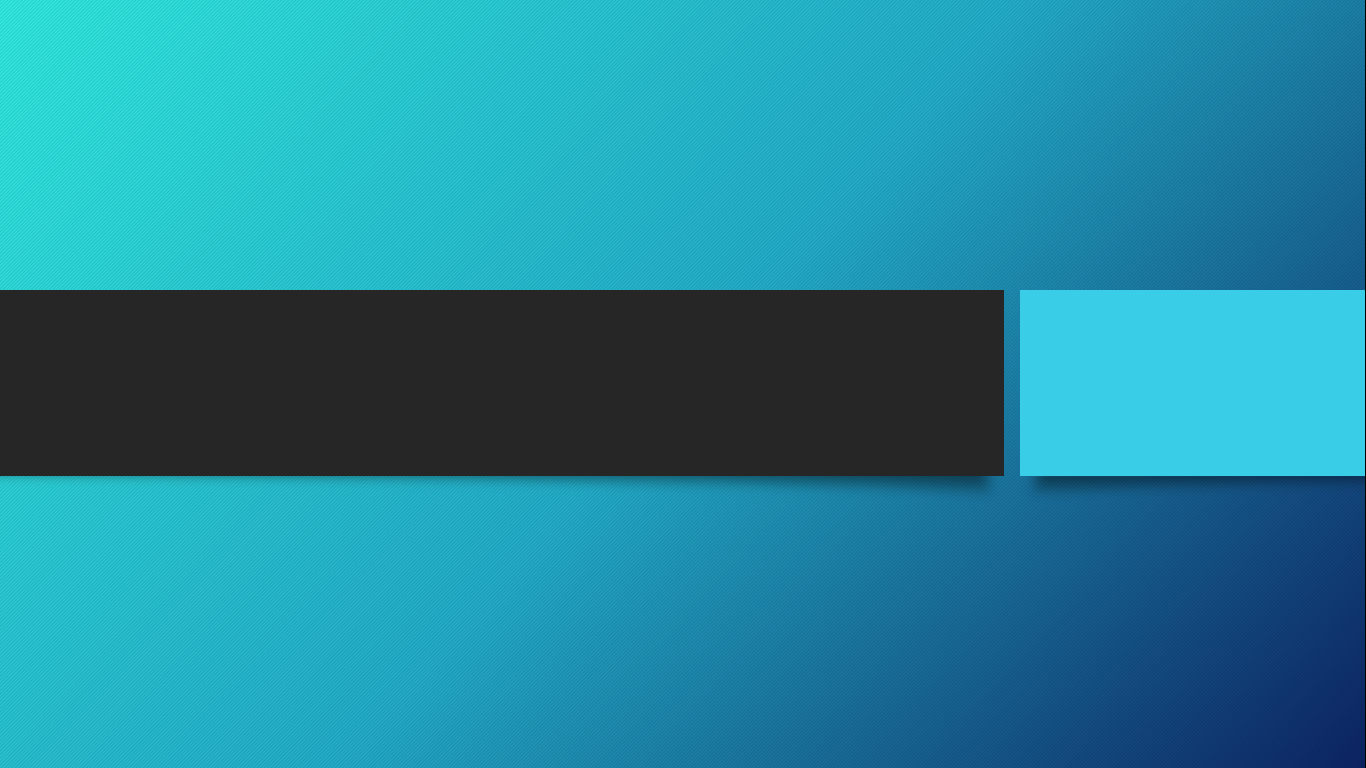 SIPOS DÁVID
KERESKEDELMI IGAZGATÓ
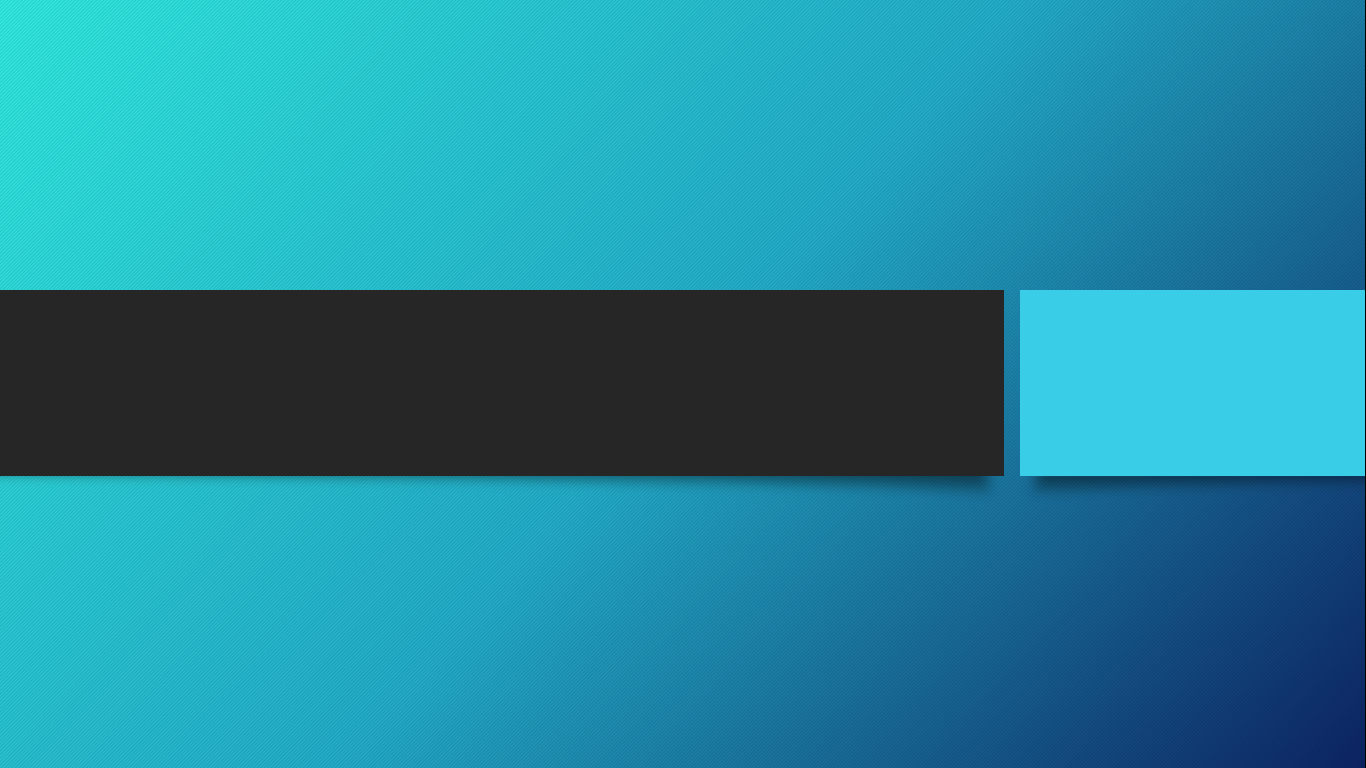 ISKOLÁNK VALÓS PROJEKTJE
2021-2022-ES TANÉVBEN
SZAKMÁK KÖZÖS PROJEKTJE
HAGYOMÁNY AZ ISKOLÁNKBAN
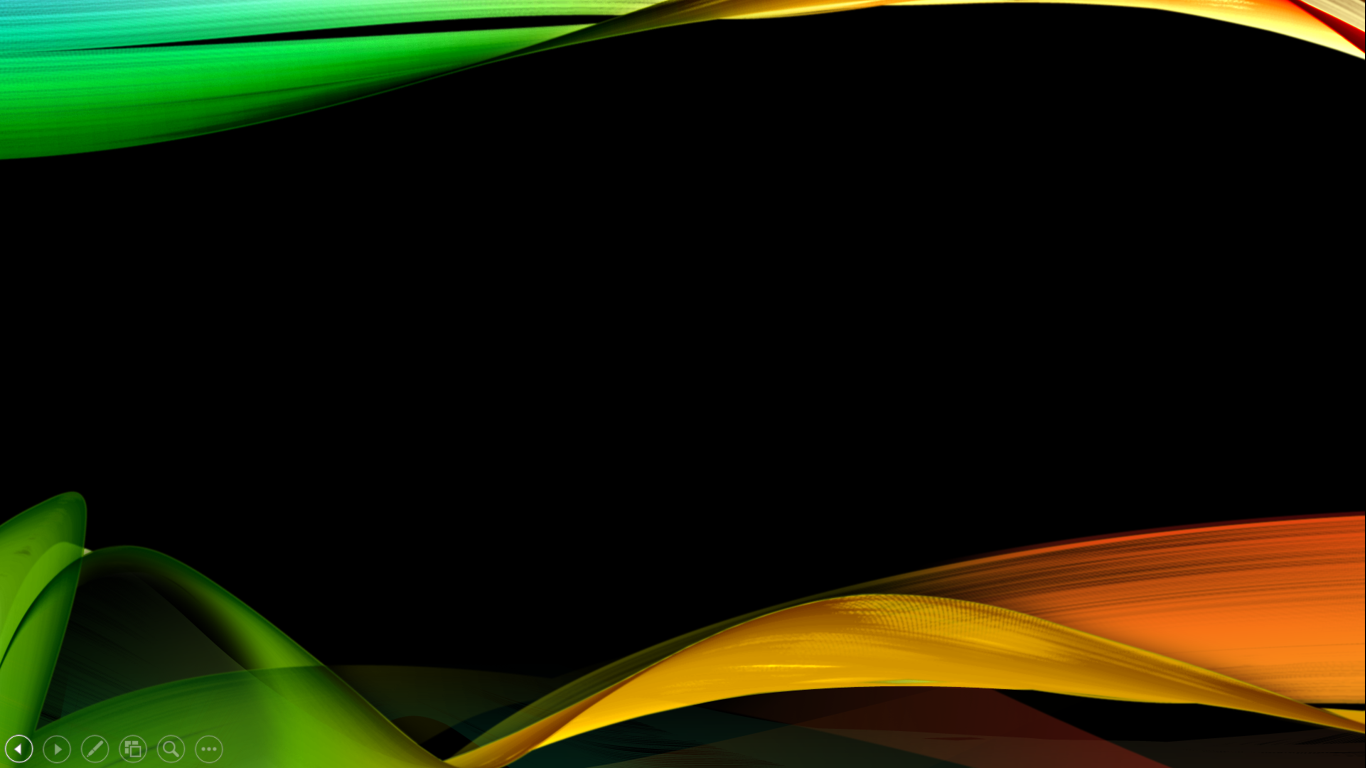 Társasági  forma:
KFT
Korlátolt Felelősségű Társaság
Itt az ügyvezető felelőssége korlátlan, az egész vagyonával felel a vállalt kötelezettségekért
míg a tagoknál csak a vagyoni betét mértékéig terjed a felelősség.
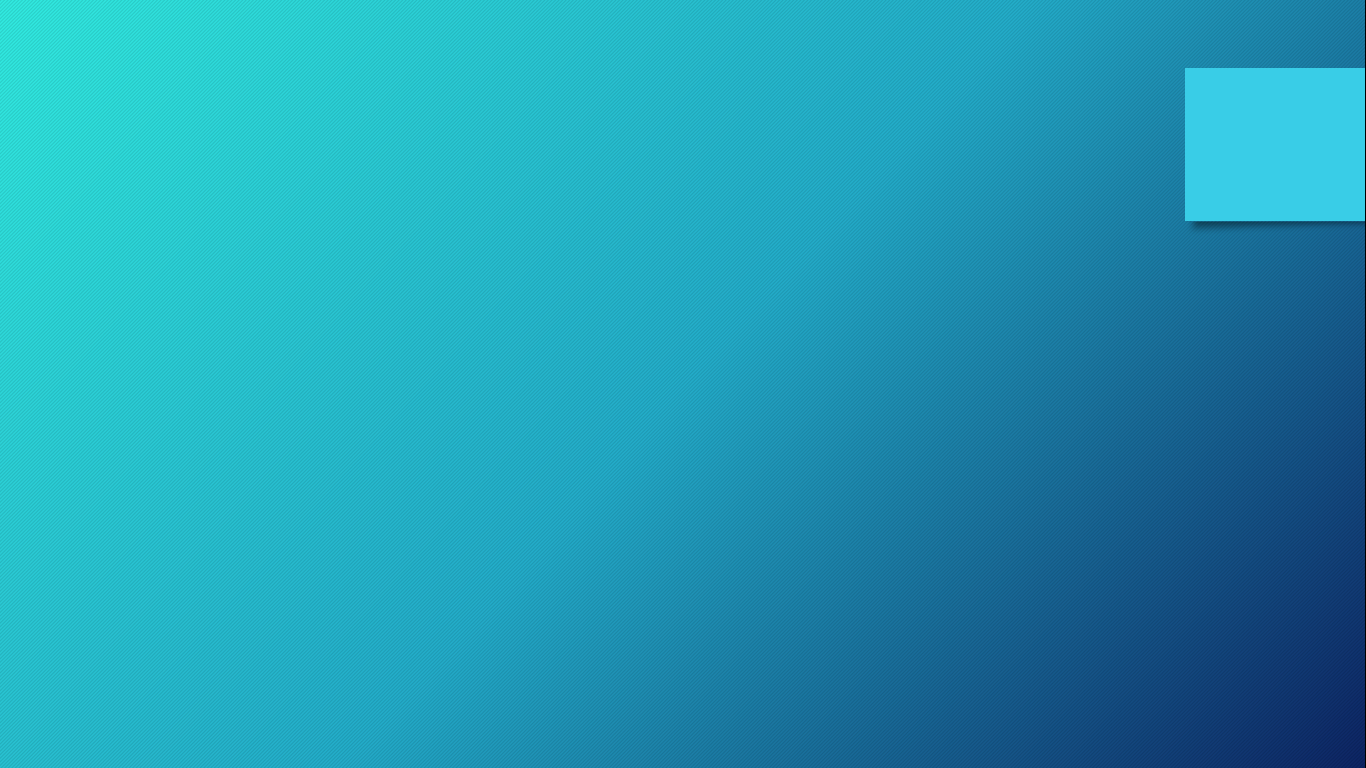 Szervezeti felépítés
KERESKEDELMI IGAZGATÓ
MUNKAÜGYI OSZTÁLY
ÁRUFORGALOM OSZTÁLY
SZABÁLYZATOK OSZTÁLYA
REKLÁM MARKETING
BIZONYLATOK. ADMINISZTRÁCIÓ
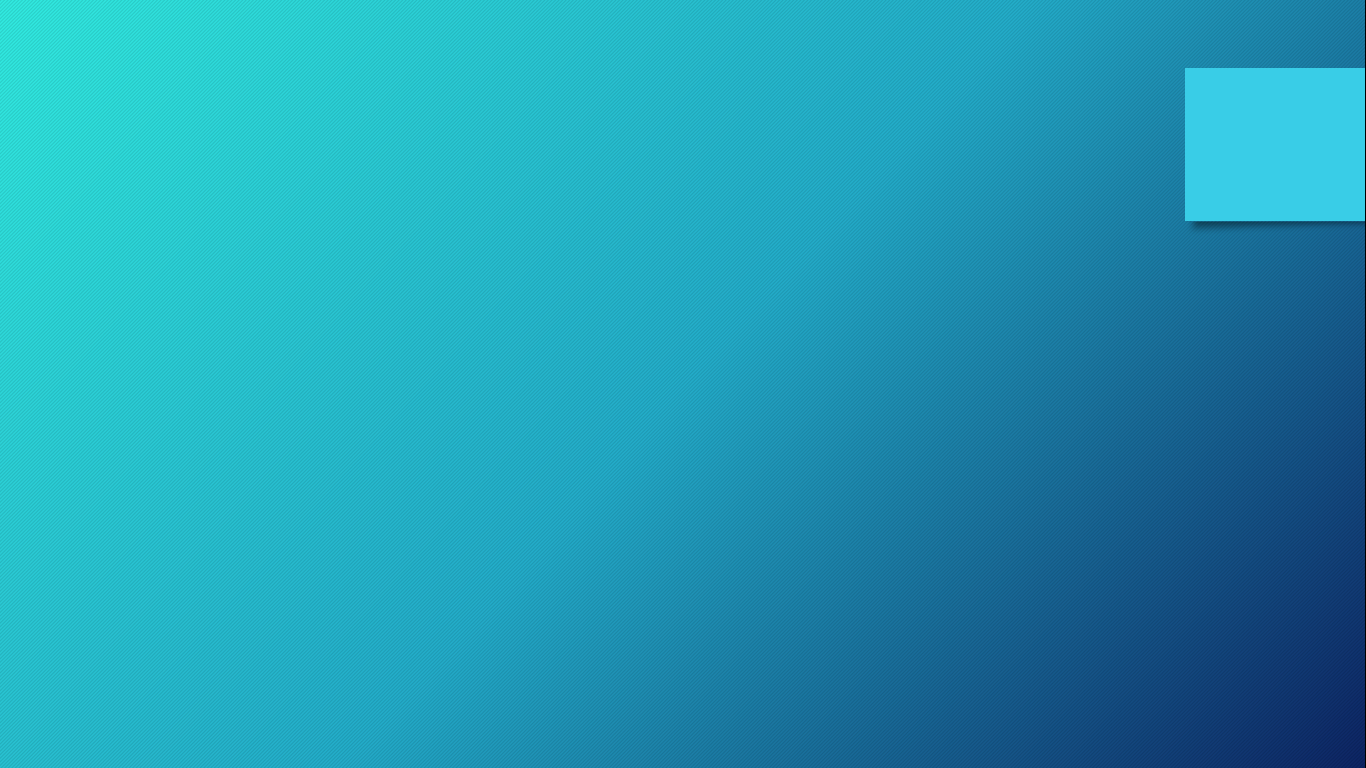 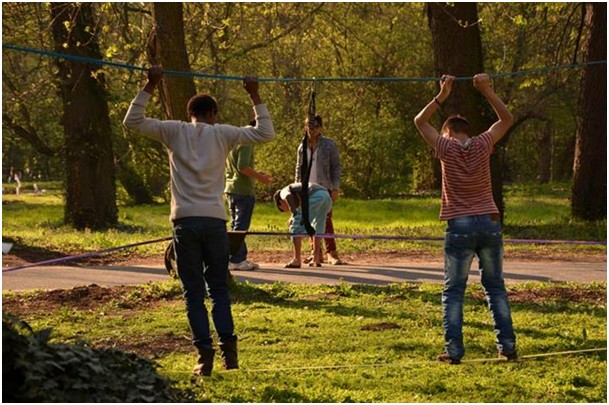 ÁRRÉS : 10 %
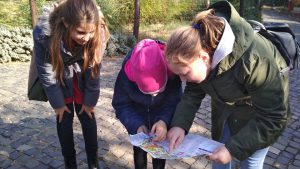 Munkatársakkal egy 
közös program 
szervezése
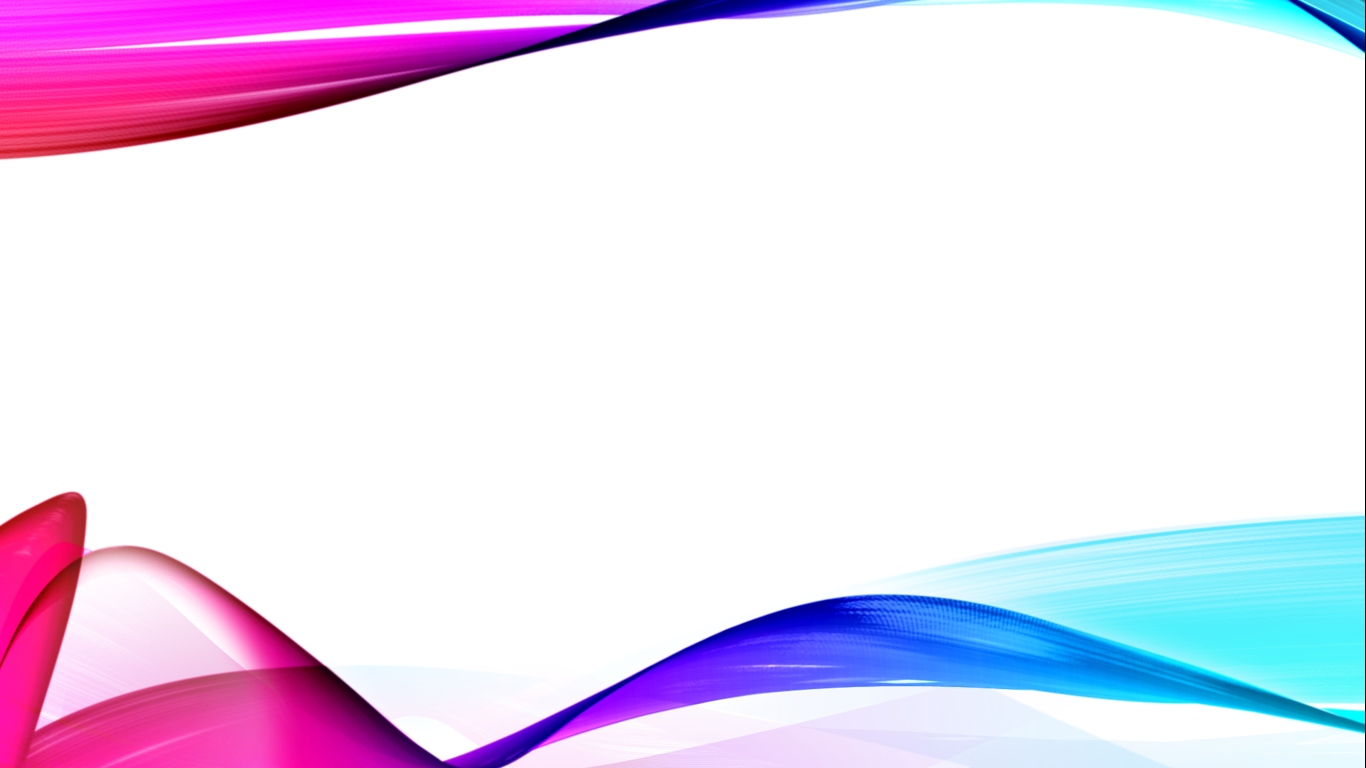 PROJEKT BEMUTATÓNK CÉLJA:
MŰKÖDÉSI ENGEDÉLY megszerzése
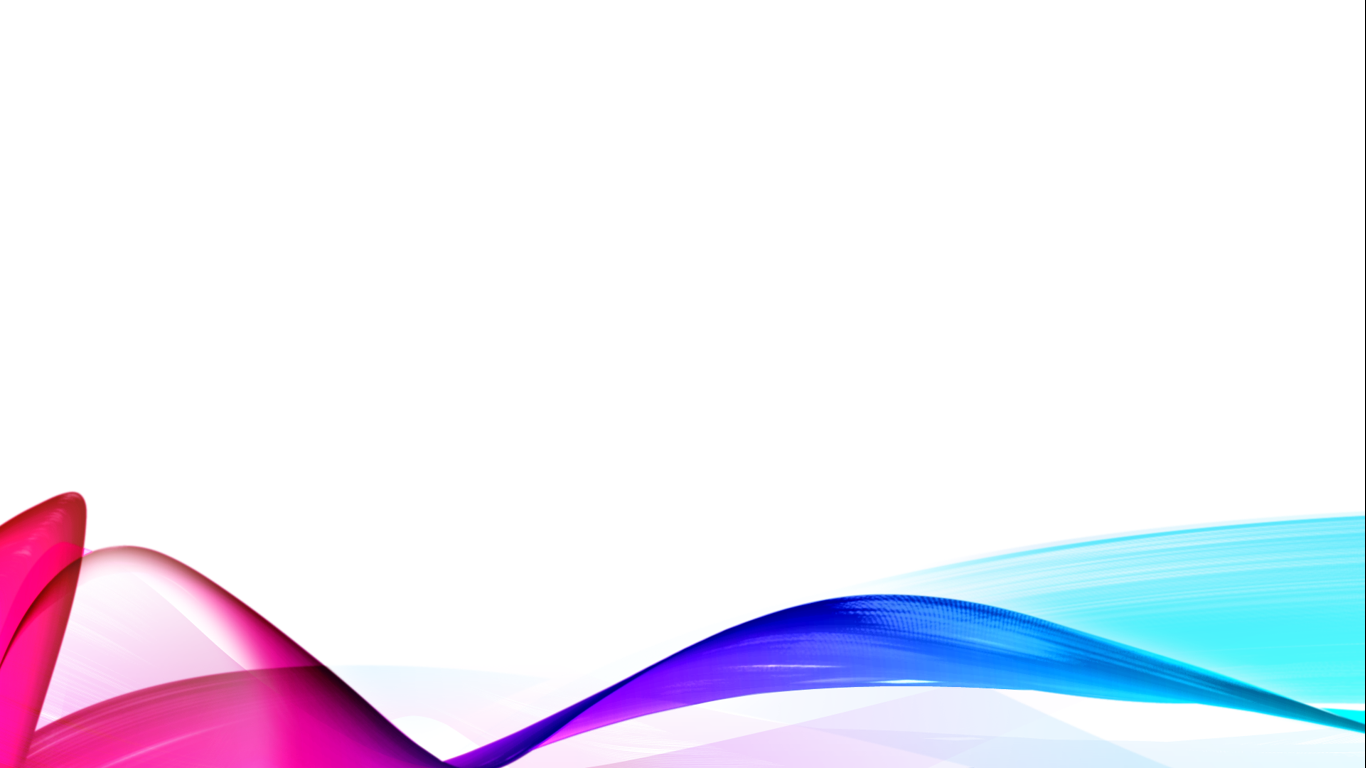 MILYEN HATÓSÁGOKNAK KELL 
MEGFELELNÜNK??
ANTSZ – Állami Népegészségügyi és 
Tisztiorvosi Szolgálat
NÉBIH – Nemzeti Élelmiszerlánc-biztonsági
Hivatal
Tűzvédelmi Szakhatóság
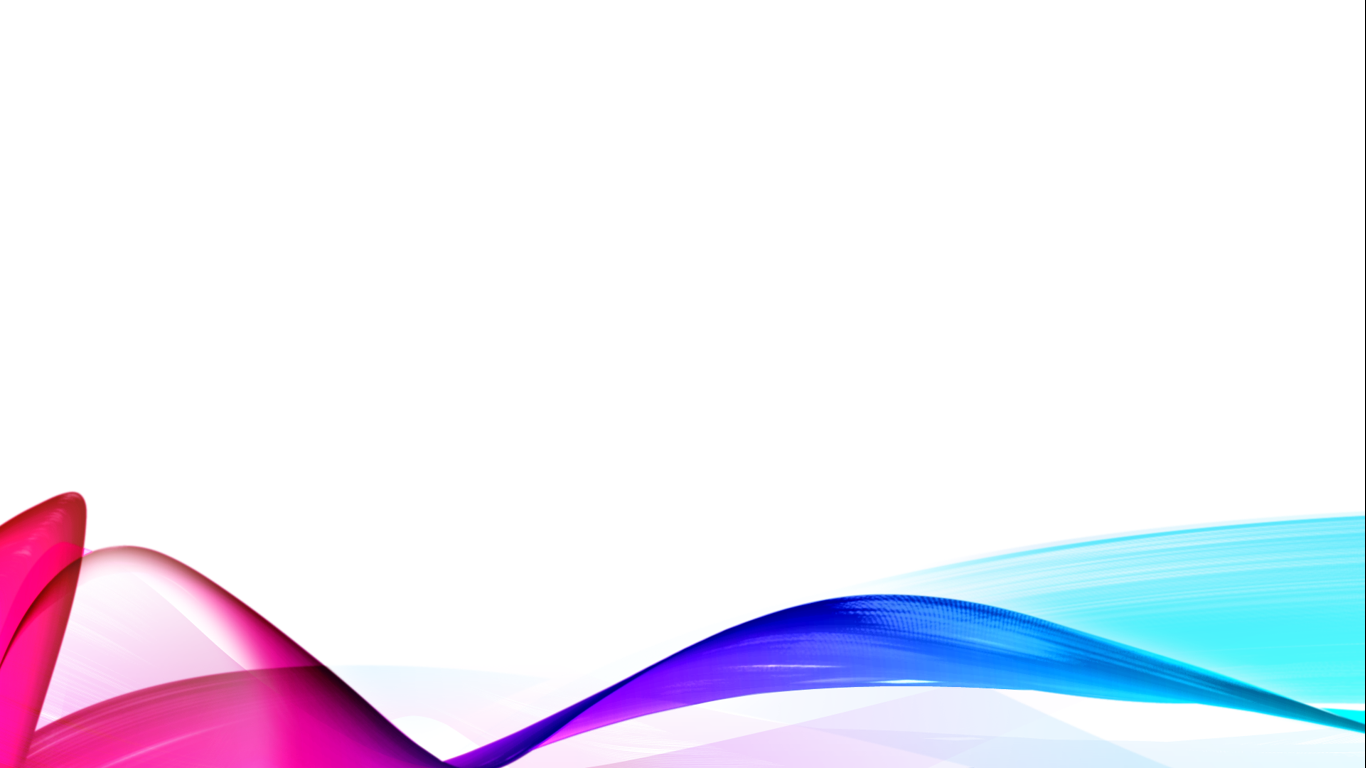 NAV – Nemzeti Adó – és Vámhivatal
Fogyasztóvédelmi Felügyelőség
Munkaügyi Felügyelőség
Önkormányzat jegyzője adja ki a
MŰKÖDÉSI ENGEDÉLYT
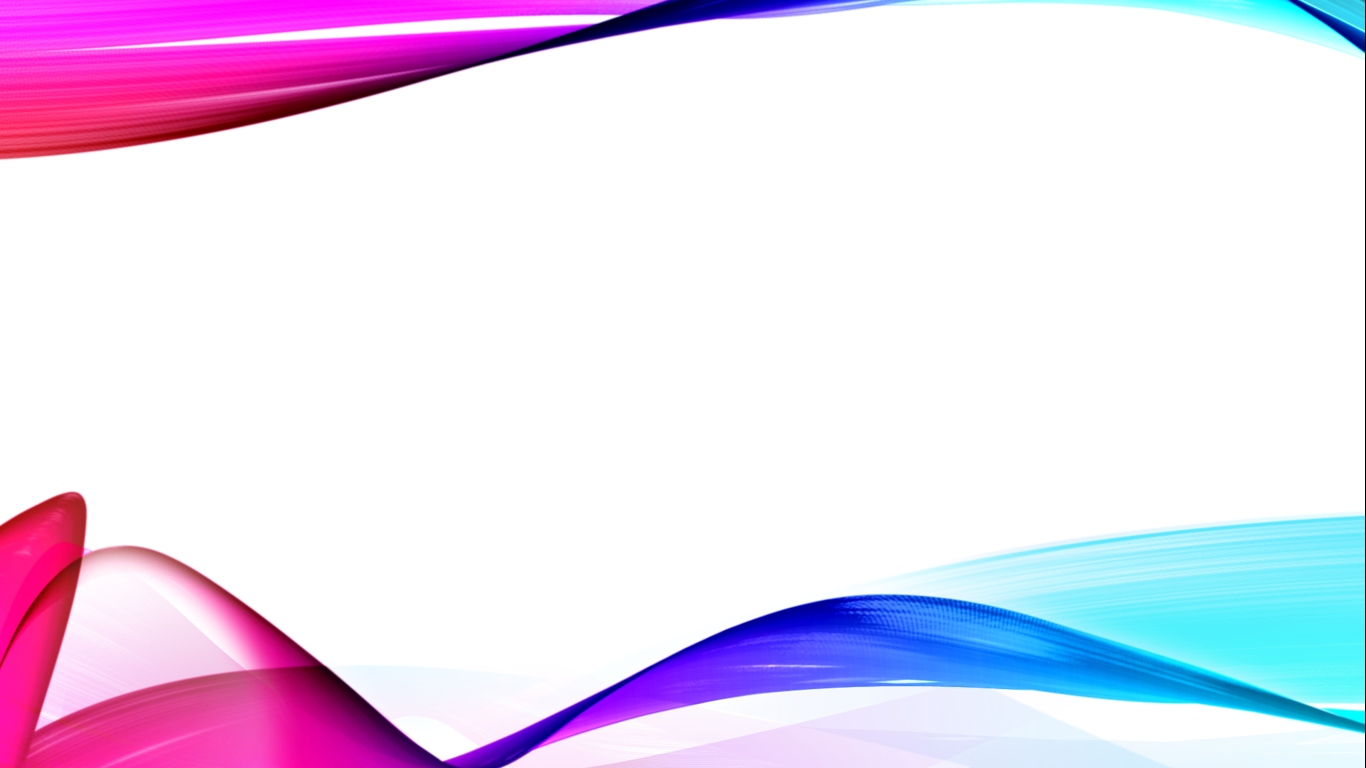 A mi hatóságunk:
ISKOLÁNK VEZETÉSE
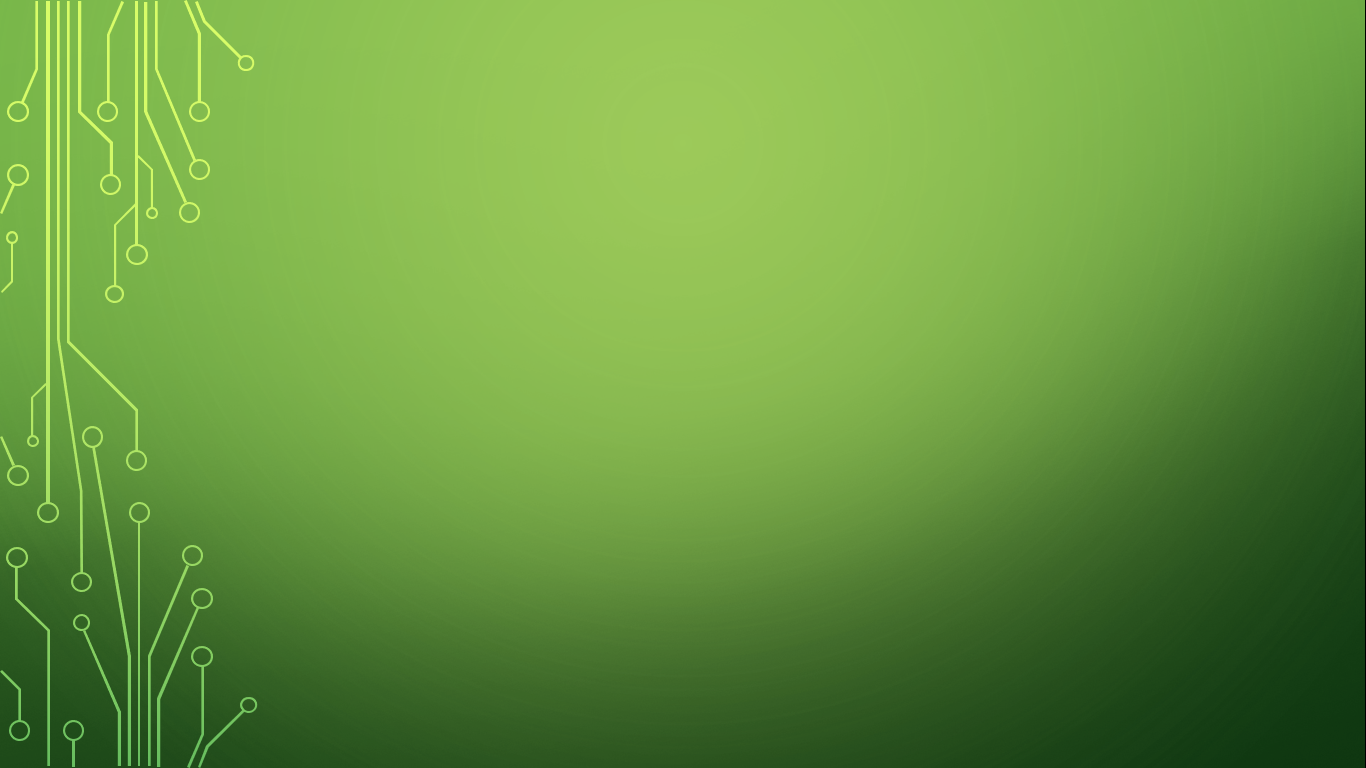 ÁRUFORGALOM OSZTÁLYVEZETŐ
KRÁLIK ZSANETT
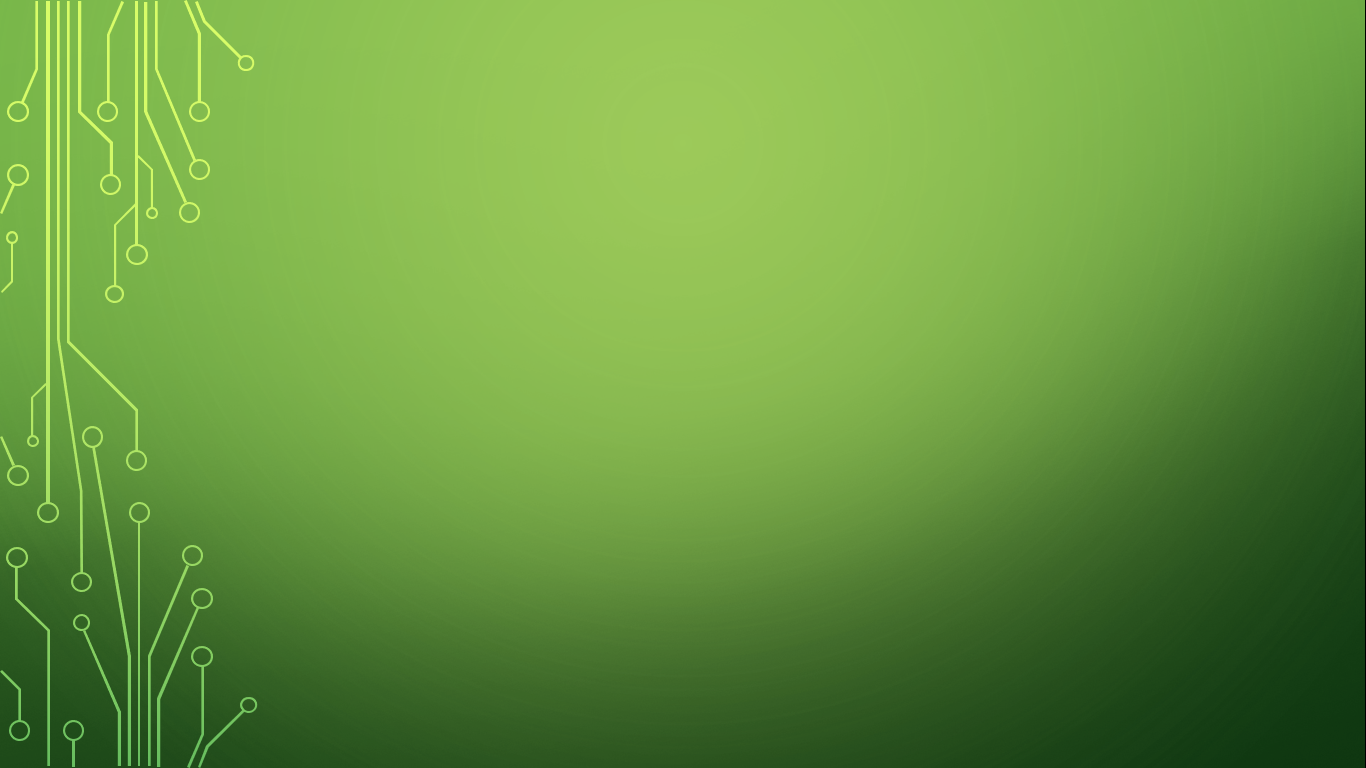 ÁRUFORGALOM FOLYAMATA
BESZERZÉS
KÉSZLETEZÉS
ÉRTÉKESÍTÉS
Azt a kereskedelmi tevékenységet, mely eljuttatja az árut a termelő vállalatoktól a fogyasztóig, áruforgalmi tevékenységnek nevezzük.
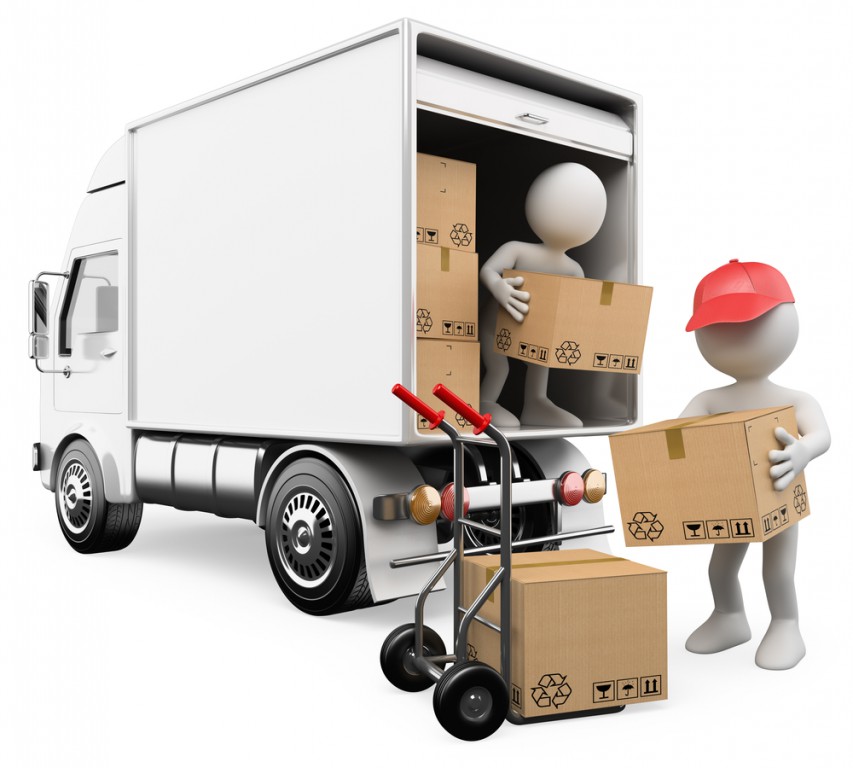 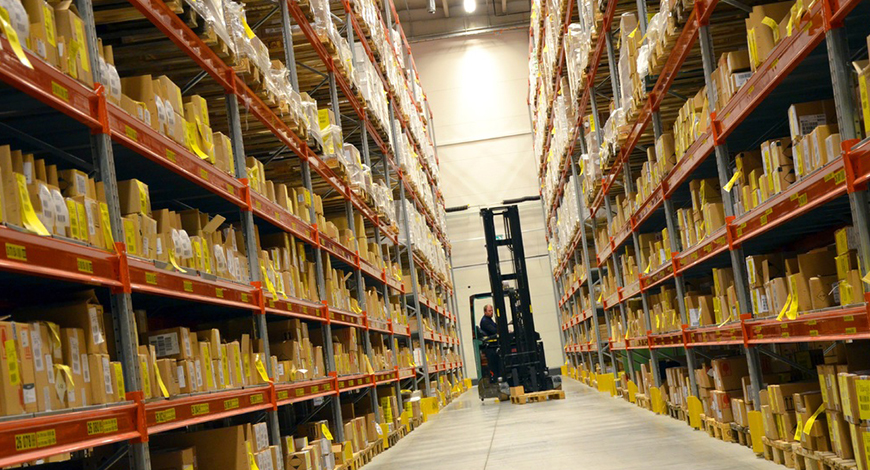 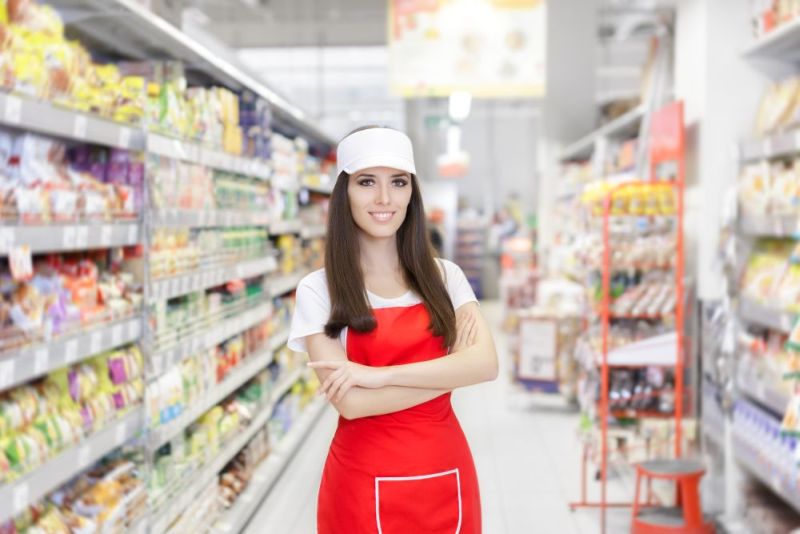 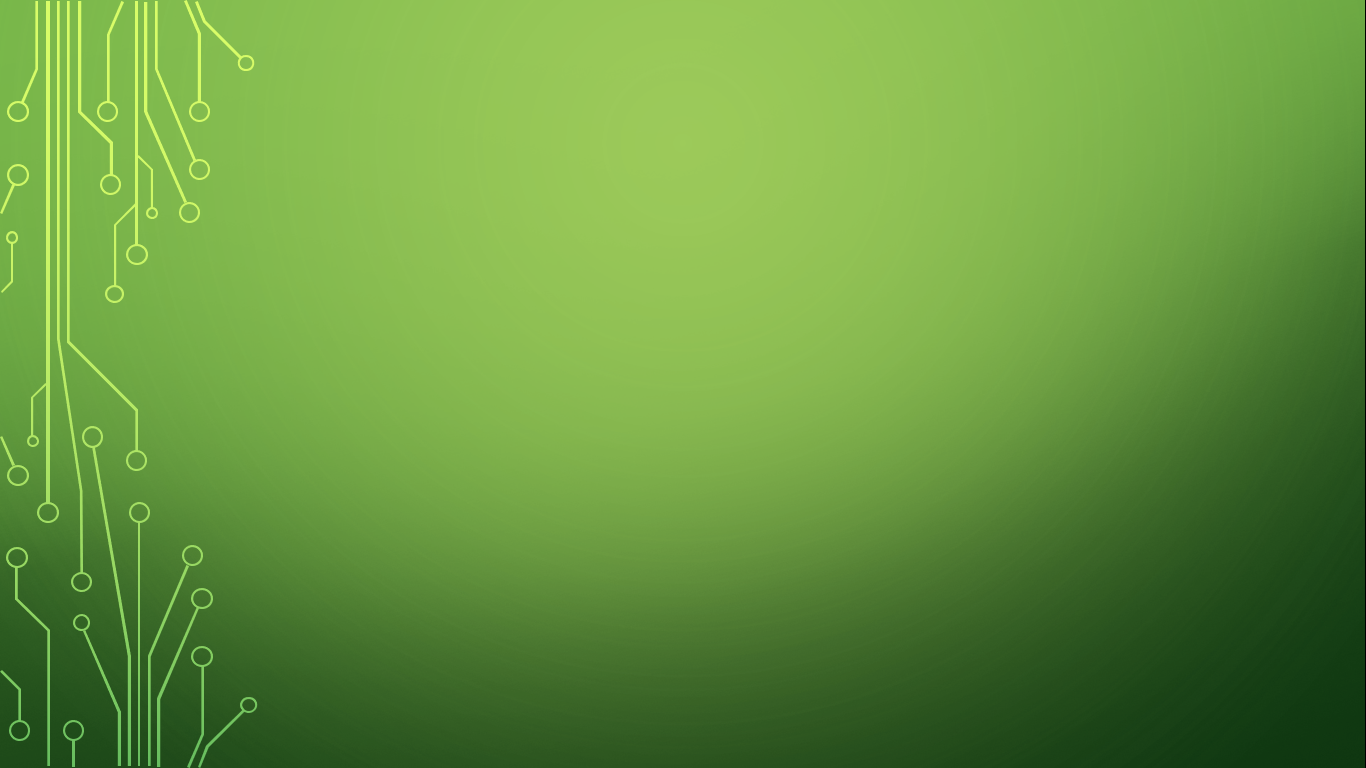 GAZDASÁGI PIAC
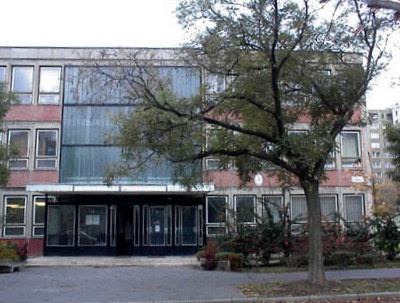 ISKOLÁNK ÉPÜLETE
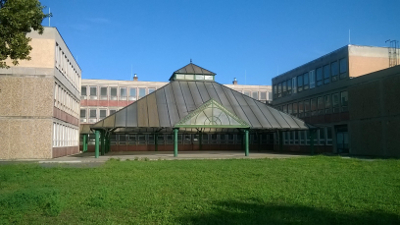 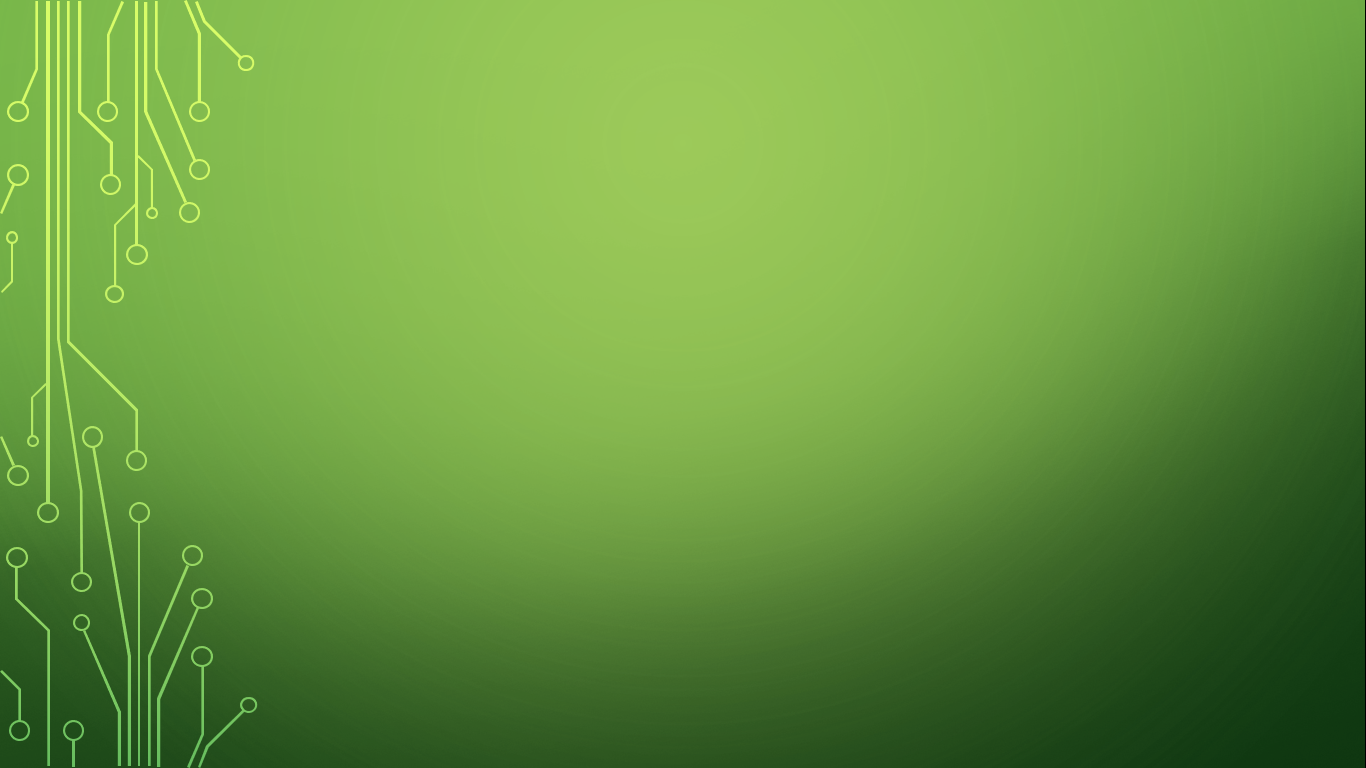 AZ ISKOLÁNKBAN A SZAKMÁK TERMELŐ VÁLLALATOKKÁ  ALAKULNAK 
 KÖVETKEZŐ TERMELŐ VÁLLALATOK  
SZÁLLÍTANAK BE BOLTUNKBA:
NŐI SZABÓ
VIRÁGKÖTŐK
ADATRÖGZÍTŐK
SZÖVŐ
FESTŐK
SZAKÁCSOK
KERTI MUNKÁSOK
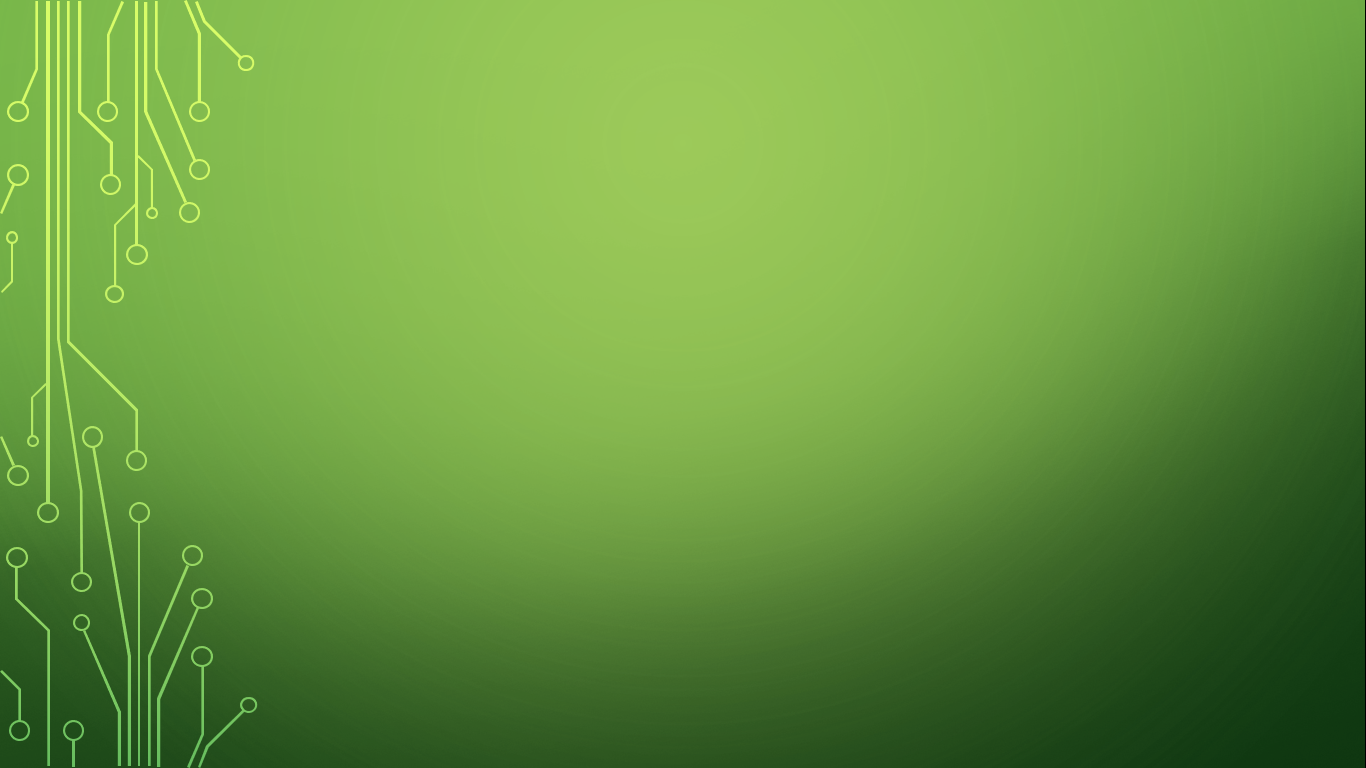 ÁRUFORGALMI OSZTÁLY ALOSZTÁLYAI
BESZERZÉSI OSZTÁLY 
ÁRUÁTVÉTEL OSZTÁLYA 
ÉRTÉKESITÉSI OSZTÁLY
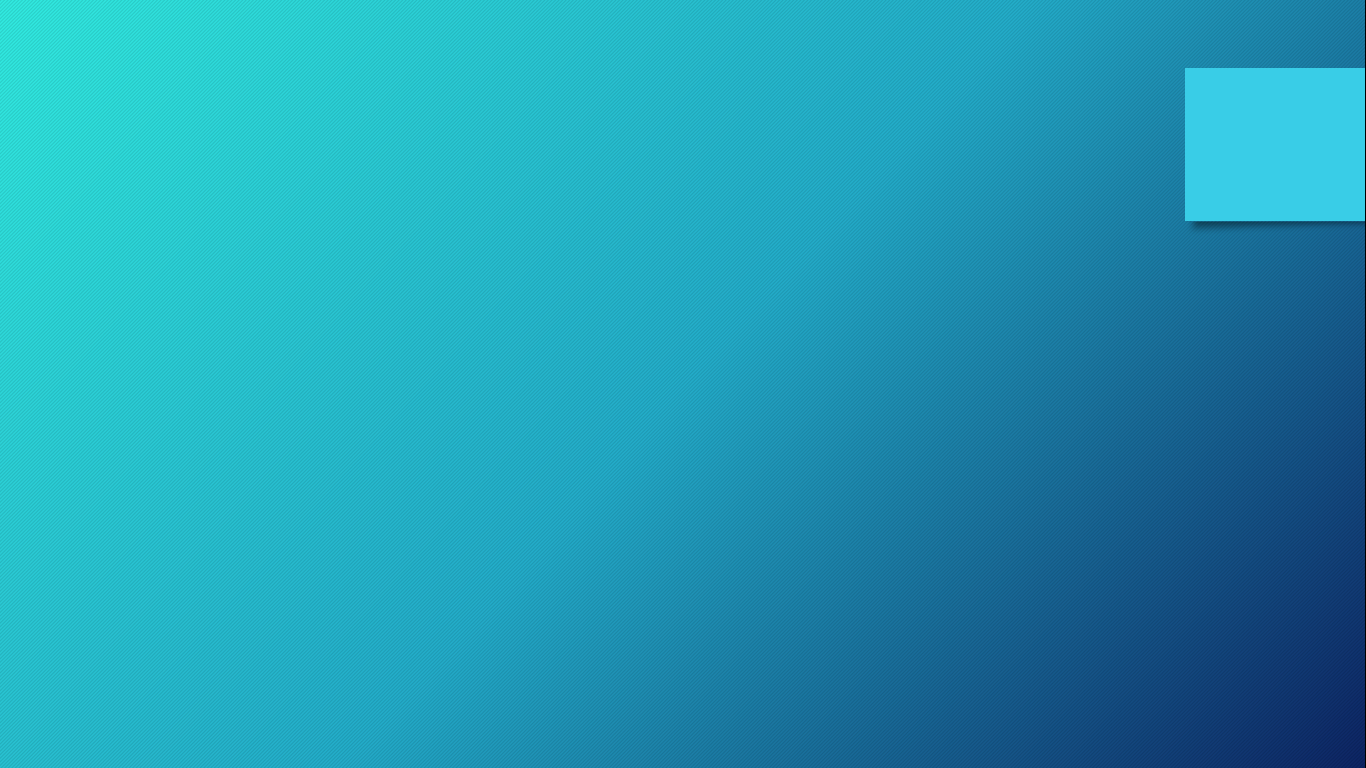 ÉRTÉKESÍTÉSI MÓDOK
HAGYOMÁNYOS 
értékesítési mód
ÖNKISZOLGÁLÓ
Értékesítés mód
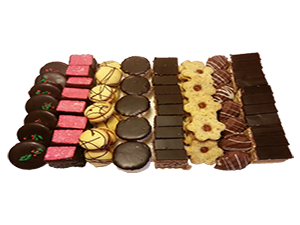 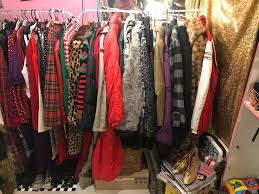 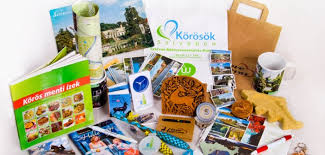 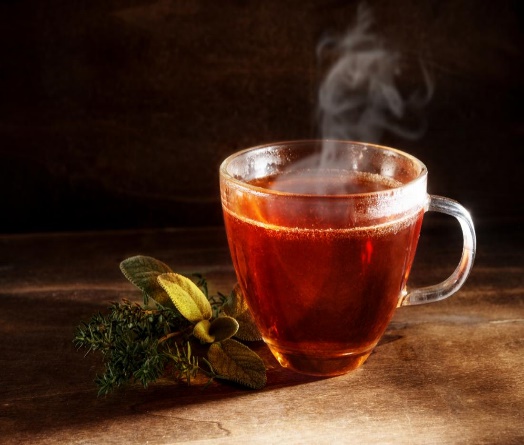 ÖNKIVÁLASZTÓ
Értékesítő mód
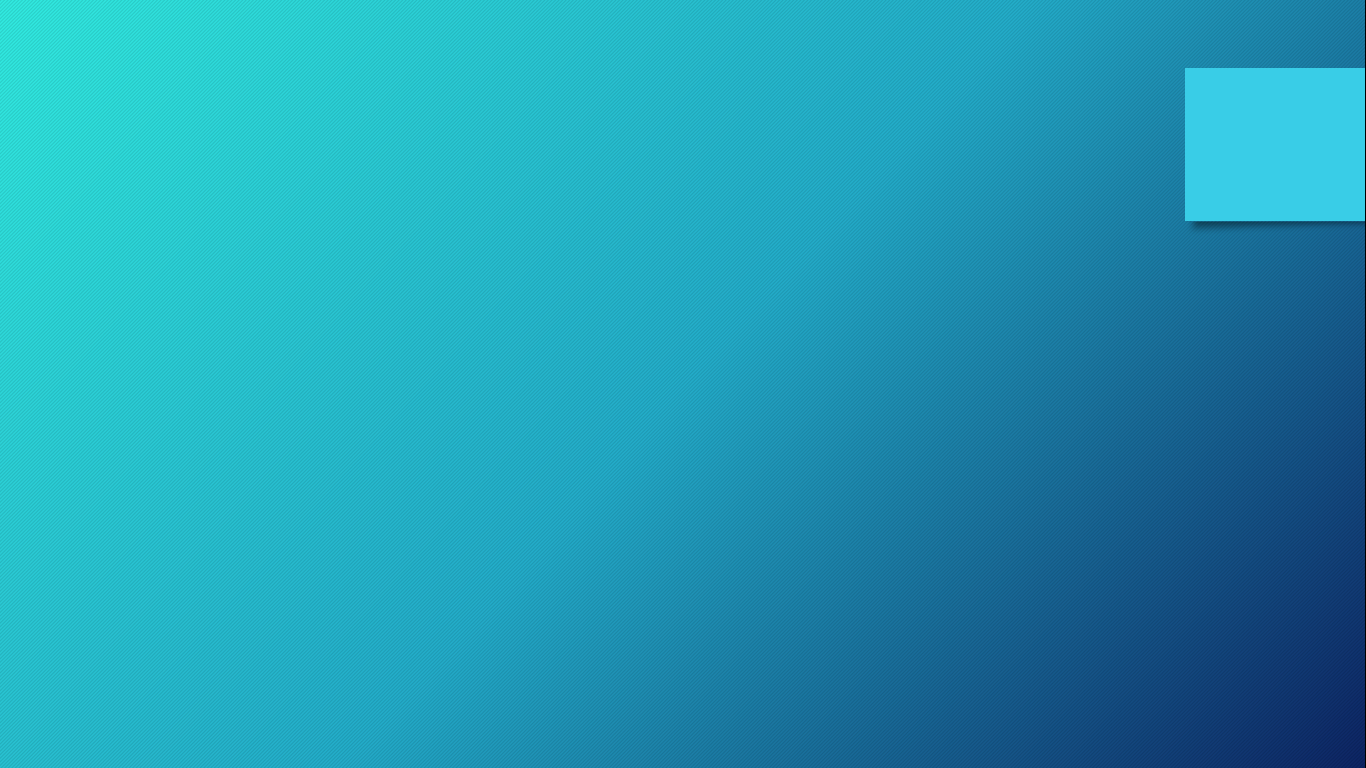 VÁSÁRLÁS LÉPÉSEI
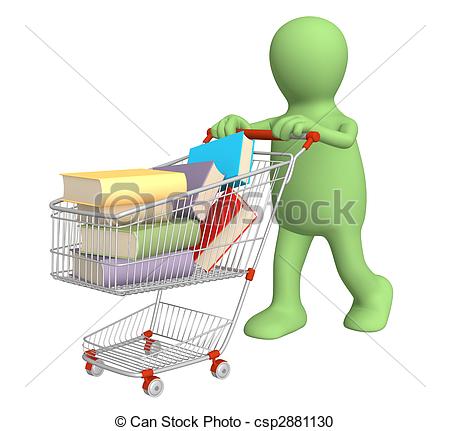 1. Vevő fogadása
VÁSÁRLÁSI BZONYLATOT KAP
2. Amit a vevő kiválaszt, 
ráírják a bizonylatra
3. Pénztárnál 
fizet a vevő
ÁLMODD MEG A CSODÁT VELÜNK!!!
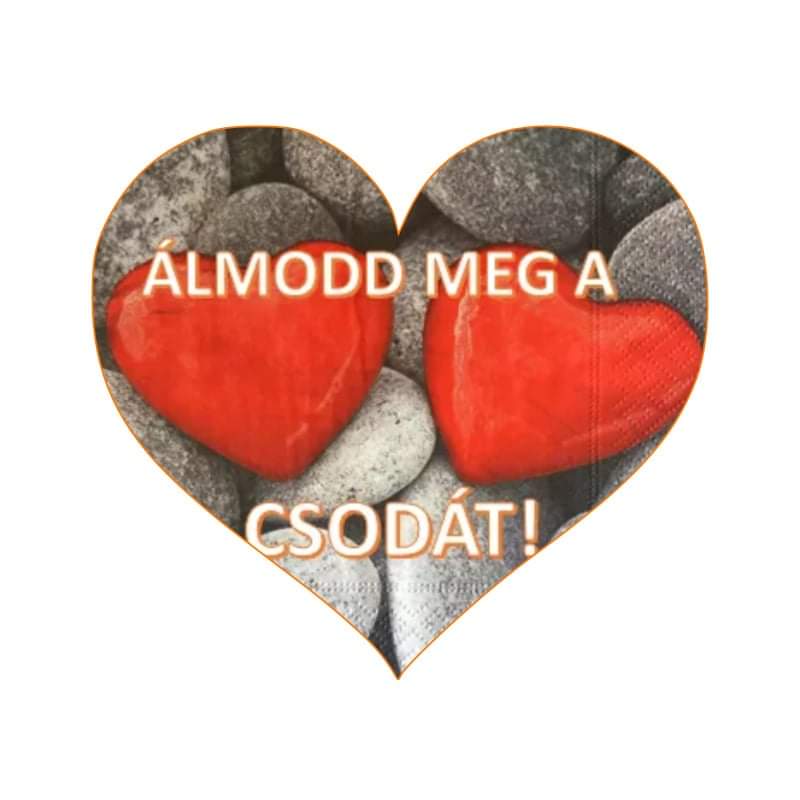